家政全球化研究
鄭忍嬌
臺北市立成功高級中學家政專任教師
臺灣師大人類發展與家庭研究博士
緒論回顧
工業化起源於歐洲，破壞了主宰整個歷史直到19世紀的社會型態，發展出現代化社會，影響了全世界，帶來全球化議題。
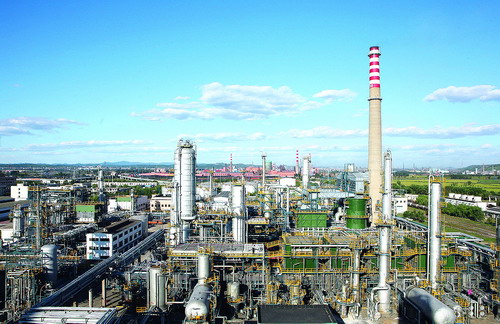 生產方式改變帶動生活方式的改變
工業化生產增加財富，提升生活水準，促成全球交流，但是也製造了許多問題，引發西方國家的反思…
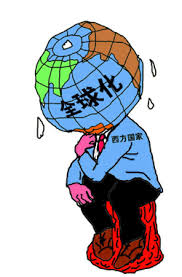 東西的故事/作者：Annie Leonard2010.06.24.
作者簡介
Annie Leonard，對於環境健康與社會公義的議題有二十幾年的調查與組織經驗，被《時代》雜誌選為環保英雄。她跑遍全球四十個國家，拜訪數百家工廠和垃圾場，親眼見證了世界各地過度消費與低度消費所帶來的可怕影響，因此投身於改造及轉變我們的工業與經濟體系，使之不再破壞生態永續與社會公平，轉而為這兩個目標服務。
她曾與全球焚化爐替代方案聯盟、無害醫療照護組織、基要行動中心，以及綠色和平組織合作。

她是國際全球化論壇及全球焚化爐替代方案聯盟的現任理事，曾任草根回收網絡、環境健康基金、全球綠色基金印度分會，以及綠色和平組織印度分會的理事。

Annie Leonard畢業於哥倫比亞大學，具有康乃爾大學的城市及區域規劃碩士學位。
影片來源：
http://www.youtube.com/watch?v=AcVq2rxGa18&list=PL8EEA4AE20876DA26
全球化引發的議題
貧富不均
飢餓
犯罪
疾病與防疫
基本人權
人口老化
少子化
性別平等
綠色生活
健康生活
…
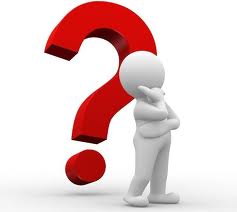 全球化研究第一步
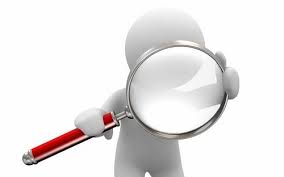 認識議題
貧富不均現象
飢餓現象：一盤炸雞兩個世界
全球化視野的展現
怎麼呈現”全球化”現象？
國家或地區現象的比較
例如：
2012年倫敦奧運會206個參賽國的國旗便當

「不同國家的人在吃什麼？」
2012年倫敦奧運會206個參賽國的國旗便當
2012年倫敦奧運時，專門介紹世界各國美食料理的網站e-food.jp發起製作206個參賽國的國旗便當的活動。
他們在製作各國國旗便當時，盡量以該國傳統美食料理為主要食材。
在他們的網站上，不但有製作完成的便當的照片，還配有製作方法的介紹，以及該國國旗的象徵意義。
讓我們在享受美食的同時，更是加深了對於各國傳統美食和文化的了解。
資料20150303取自
http://img.tokyo-fashion.net/epaper/20120727(No.355)/Tokyo-Fashion-20120727(No.355)-gb.html
國旗便當
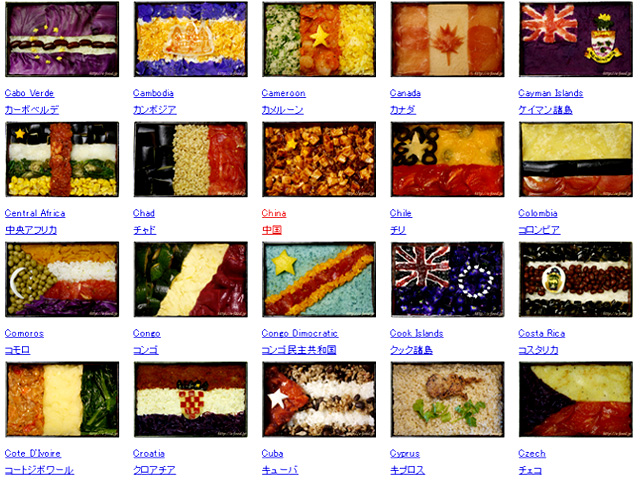 國旗便當
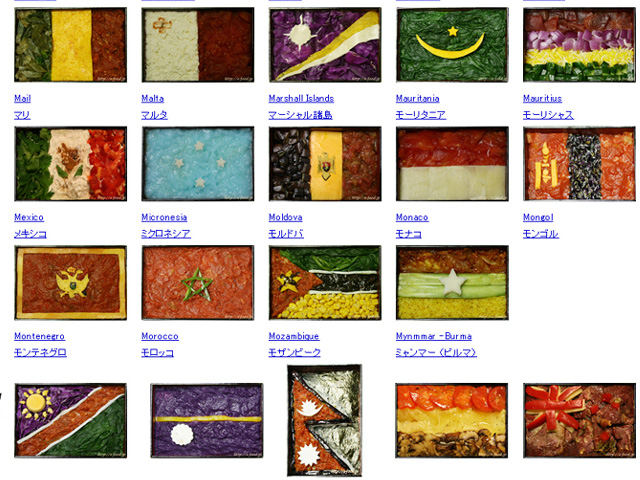 國旗便當
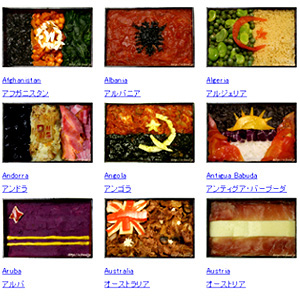 國旗便當
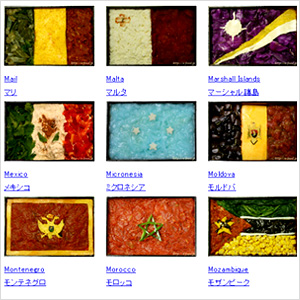 不同國家的人在吃什麼？
《時代週刊》的組圖《饑餓的星球》
作者：
攝影師Peter Menzel與妻子Faith D'Aluision造訪世界各地24個國家、30個家庭的廚房與餐桌，以影像記錄不同家庭一星期所消耗的食物，完成"Hungry Planet: What the World Eats in a Week
進行全球化研究的途徑建議
國際、區域比較或流動
(最多五個國家或區域)
例如：
台灣與日本資源回收方式之比較
牛仔褲境外發展軌跡之研究－以美國牛仔褲傳播到台灣、日本、菲律賓為例

全球化對臺灣生活影響
例如：全球化疫病對台灣飲食的影響-以牛肉為例

臺灣對全球化生活影響
例如：台灣食品安全擴張與全球化的關聯—以毒澱粉為例
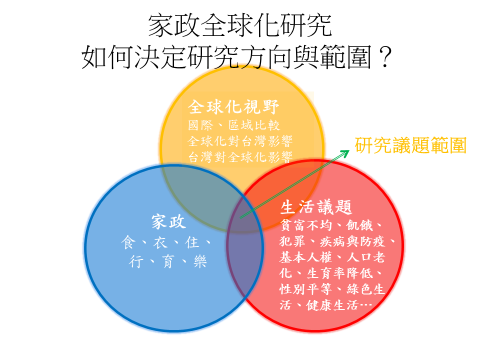 看看前人腳蹤，激發議題想像…
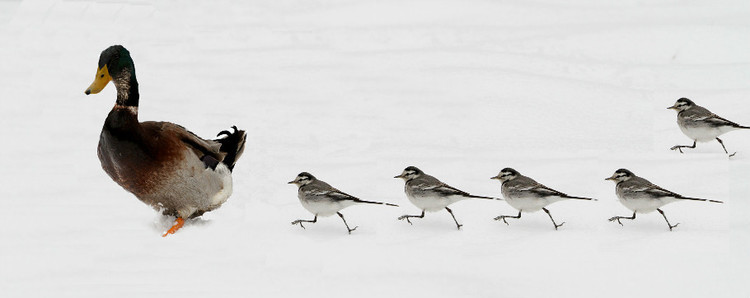 1021研究的題目
人口老化
當我們老在一起－台灣和日本人口老人照顧的比較
婦女就業
台灣與日本女性勞動參與率和生育率關係的比較
生育率與經濟程度的關聯性
多元性別與人我關係
台灣與荷蘭政府同性戀政策與人民對同性戀態度之比較
美國與台灣青少年婚前性行為與後續處理的探討
1021研究的題目
婚姻與家庭
新移民家庭子女在校學習情形之分析比較
電子產品對家庭娛樂的影響
親職教育
弱智兒童各國福利與補助探討
全球化下外國節目對國內青少年的影響
綠色生活與消費
綠色產品包裝及未來的展望(優等)
1021研究的題目
食品安全
從日本與台灣食品來看食品添加物的差別
各國死亡率與飲食的關係
飲食文化與傳播
那些年我們吃的速食-西方速食文化到各國的改變
美食軍東征-美國飲食文化藉由大眾傳播媒體對臺灣的影響
1022進行的研究
飲食與健康
從各國十大死因看飲食與慢性病的關係
食麵,饅伏?---麵包的引進對台灣饅頭飲食文化的影響(優等)
飲食文化
後工業化社會飲食文化的國際傳播
來自exotic星球的puissance ---在夜市台灣小吃與日韓美食選擇影響因素之研究(甲等)
1022進行的研究
服飾穿著與文化
煥然衣新---台灣與歐洲服飾色彩演變比較之研究
綠色生活
綠建築超級比一比---日本、台灣、荷蘭綠建築政策之比較
經濟與消費
學歷高，所得就高？台、日、美國民平均教育程度與家庭平均收入之比較研究(甲等)
家庭消費文化之東西方比較-台灣v.s.美國(甲等)
1022進行的研究
居住規劃與布置
台灣與上海之區域人口密度與房價變化趨勢分析(甲等)
家人關係與互動
全球化的學習趨勢--交換學生寄宿生活適應之研究
生活禮儀
台灣與日本喪禮文化之比較
1031進行的研究(3月底參賽)
飲食
台灣食品安全擴張與全球化的關聯—以毒澱粉為例
全球化疫病對台灣飲食的影響-以牛肉為例
國際平價咖啡館對國人咖啡消費的影響與誘因
衣著
牛仔褲境外發展之軌跡-以美國傳至日本、台灣為例
台灣消費者購買國際流行平價服飾品牌之因素
1031進行的研究(3月底參賽)
居家環境美化
台灣與日本資源回收方式之比較
家庭休閒
日本動漫文化對台灣高中生音樂性娛樂選擇的影響
遊戲變遷與青少年友伴關係之關聯
電腦對青少年生活的影響
家庭消費
國際平價咖啡店吸引國人消費原因之研究－以星巴克為例
1031進行的研究(3月底參賽)
婚姻與家庭
日本動漫文化對台灣青少年性態度之影響
家庭性別角色
華人李清照、日本紫式部女性文學作品呈現出來的女性形象比較
今日作業
1.申請好中學生網站帳號

2.確定研究議題

3.找到一個足以表達自設研究議題概念的影片(註明名稱與連結網址)

4.文獻閱讀

全球化與全球議題

全球化的衝擊與挑戰
文獻閱讀作業要求
4-1摘要重點
4-2說明兩篇資料對自設研究議題的啟示或200字以上讀書心得
4-3羅列未來資料蒐尋的方向(3-5個關鍵字)


全部資料放在一個word檔
請e-mail：reginafor7@gmail.com
繳交方式
祝~效率高，效果好！